Is afval nog steeds afval?
TASKFORCE HERIJKING AFVALSTOFFEN
Opdracht taskforce
Advies uitbrengen aan Staatssecretaris van I&W

Met inachtneming van risico’s voor milieu en volksgezondheid:

Hoe belemmeringen voor de circulaire economie in afvalwet-en regelgeving weg te nemen

Hoe de uitvoeringspraktijk te verbeteren
Waarom doen we dit
Afval		         Nuttige toepassing 	       Afvalpreventie en verwijdering	   van afval		                    hergebruik (géén afval!)
					
  
afvalrecht	        afvalrecht		            afval- en/of 						                                          productenrecht?
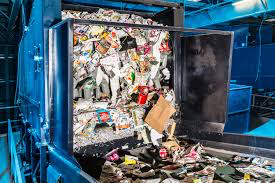 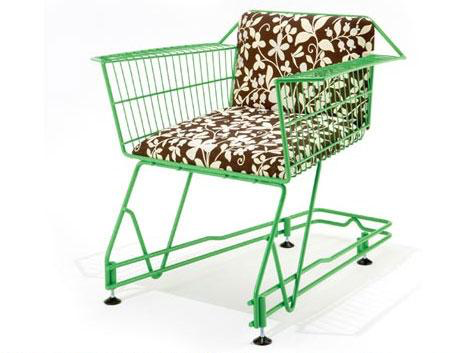 Stedelijk afval EU 2015
Groei wereldbevolking en toename grondstofvraag
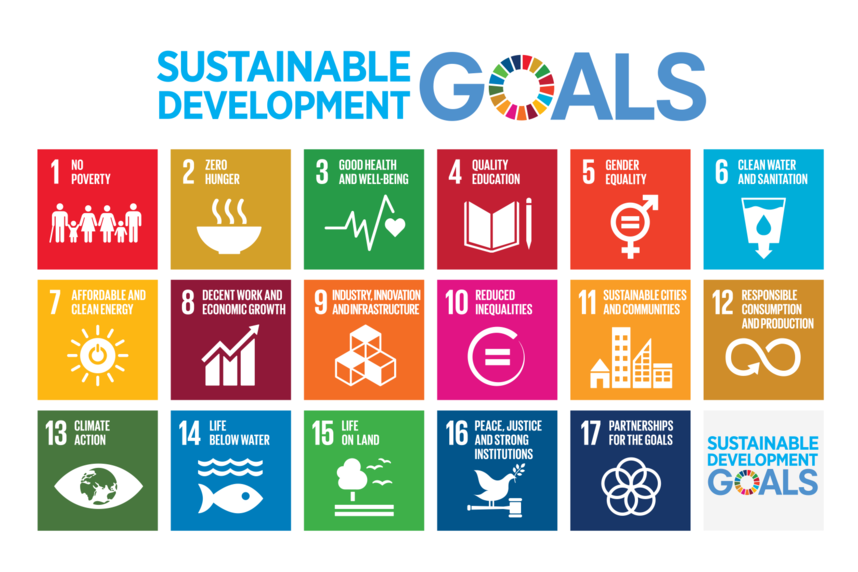 Parijs-> Sustainable Development Goals

Nederland->
“Van Afval Naar Grondstof” (2013)-> “Nederland Circulair in 2050” (2016)

Grondstoffenakkoord (2017)-> 5 transitie-agenda’s (2018)
Taskforce
Nederland samen met een aantal andere EU-landen verder dan de rest, maar afvalwetgeving in EU blijft achter

Nederland wil wel verder naar CE-> bedrijven en overheden zien kansen

Volgens Rijk zijn er mogelijkheden-> Ruimte in Regels (RiR)

RiR-> Belemmeringen worden ingebracht en zo mogelijk opgelost

Daar waar RiR niet verder komt gaat de Taskforce aan de slag
Organisatie taskforce
OGberaad:
I&W en UvW
ILT
VNO
NCW
UvW
Taskforce
Stelt tussenrapport april 2019 en eindrapport medio 2019 op
Informeert het OGberaad
Toetst bevindingen bij klankbordgroep
IPO VNG
OMG 
NL
Klankbordgroep
Klankbordgroep
Belanghebbenden vanuit allerlei organisaties zoals:
Omgevingsdiensten
Bedrijven
Brancheverenigingen
Ziekenhuizen
De taskforce toetst de bevindingen bij deze groep
Stand van zaken taskforce
September en oktober: inventarisatie door middel van interviews en bestudering documenten

November: opgehaalde belemmeringen bespreken met/toetsen bij taskforce 13-11 en klankbordgroep 22-11
Wat voor soort belemmeringen
Regelgeving:
Wanneer afval->grondstof: onduidelijk waar een secundaire grondstof aan moet voldoen regelgeving ontbreekt-> discriminatie secundaire t.o.v. virgin grondstof
Teveel EU afvalcodes-> teveel afval
Afzet moet gegarandeerd zijn voor einde afval, tussenhandel is niet toegestaan-> afvalstatus blijft
Wat voor soort belemmeringen
Kennis:
Experimenteerruimte is er, maar wordt niet altijd toegepast 
Bedrijven en omgevingsdiensten/gemeenten hebben soms onvoldoende kennis van afval/geen afval-> onjuiste toepassing afvalwet-regelgeving
Onbekendheid handhavers met productenrecht-> grondstof wordt gekwalificeerd als afvalstof
Interpretatieverschillen afvalwet-en regelgeving door omgevingsdiensten onderling
Onduidelijkheid over wie waarover gaat bij bedrijven, maar ook bij de bevoegde gezagen onderling
Wat voor soort belemmeringen
Prioriteit:
Binnen de bevoegde gezagen staan niet alle neuzen de CE kant op
Tijdsduur: rechtsoordelen, vergunningentraject te lang

Imago:
Bedrijven passen liever geen ”afval” toe in hun proces ook al heeft het de end of waste status en heeft het gelijke eigenschappen als een virgin grondstof
Interactieve ronde
Hoe verder
December en januari:
Verder met interviews
Toets opgehaalde belemmeringen aan andere Europese lidstaten
Inventariseren oplossingsrichtingen

Februari en maart:
Inventariseren en toetsen oplossingsrichtingen

April en mei:
Tussenrapportage
Contact met EC voor agendering belemmeringen op Europees vlak

Juni en juli:
Uitwerken tussenrapport tot advies
Zodat we uiteindelijk